Предназначена для управления четверть оборотной трубопроводной арматурой
НЕФТЕГАЗ – 2023. 26.04.2023г. Организатор мероприятия Научно-Промышленная Ассоциация Арматуростроителей. 
Конференция «Развитие и внедрение инноваций на производстве в условиях санкционного давления».
Основные этапы развития компании
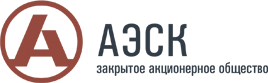 Основана   28.07.2003 год
С 2003 года по 2006 официальный дилер КЗТА«ИКАР» (г. Курган, Р.Ф.)
С 2005 года по 2015 официальный дилер ЗПА «ПЕЧКИ» (Чешская республика)
С 2009 года по 2022 официальный дистрибьютер «VEXVE Oy» (Финляндия)
С 2016 года реорганизация формы собственности из ЗАО в ООО
С 2019 года по настоящее время разработчик и производитель гидравлической системы «АНГАРА»
26.4.2023
2
Назначение Гидропривода «АНГАРА»
Гидропривод применяется для управления четвертьоборотной трубопроводной арматурой (шаровыми кранами и дисковыми затворами).
Может применятся как с запорной так и регулирующей арматурой.

Области применения:

Энергетика
Нефть и Газ
Водоснабжение и Водоотведение
Судовая и др. виды промышленности
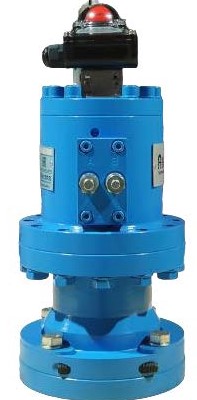 26.4.2023
3
Конструкция Гидравлического привода двойного действия.
26.4.2023
4
Проекты в РОССИИ
«ГУП ТЭК» 
Павильон «ул. Адмирала Чирокова,22» – 26.12.2018
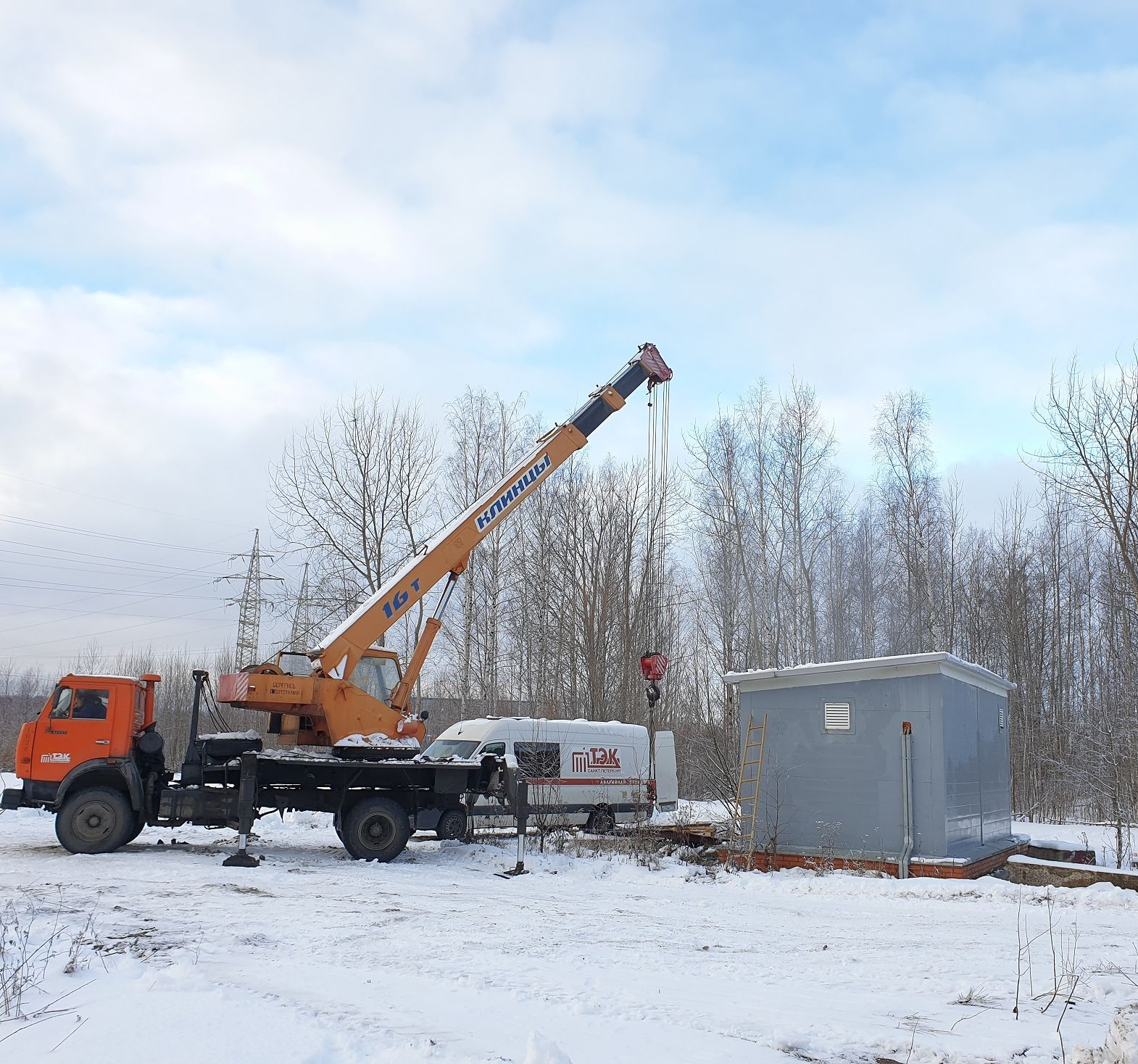 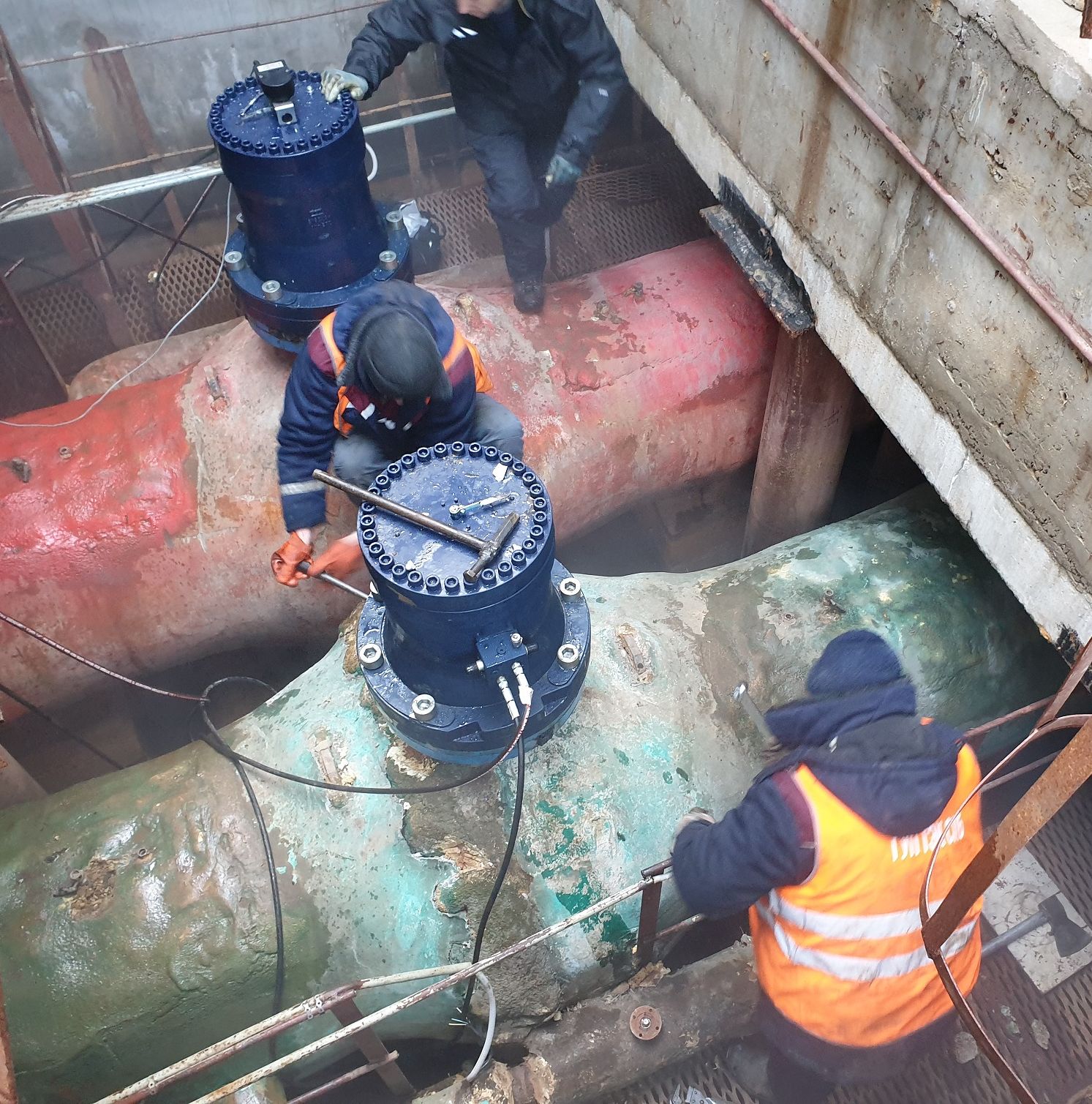 26.4.2023
5
Шкаф управления Гидравлического привода
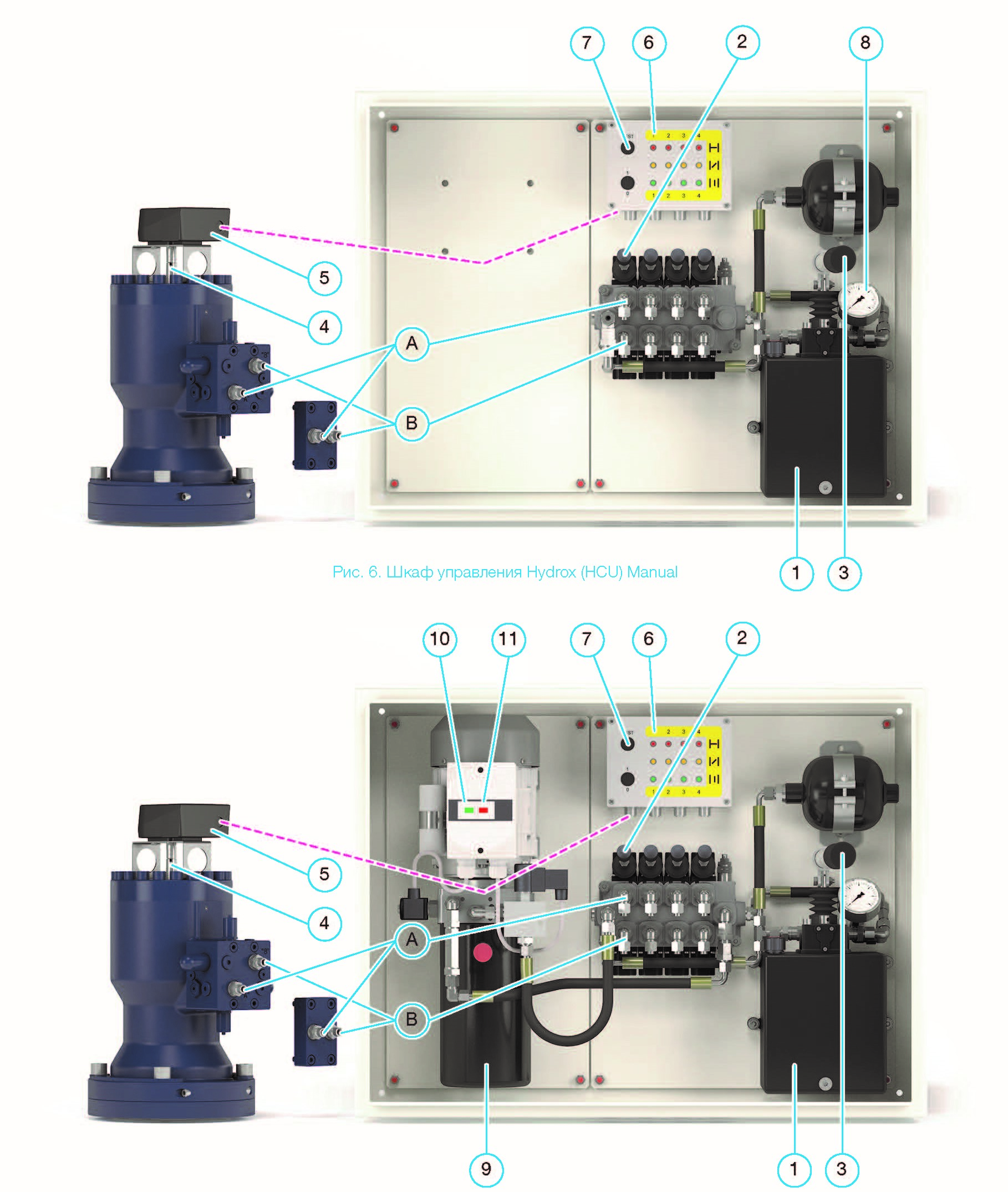 Производительность и время перестановки, сек.
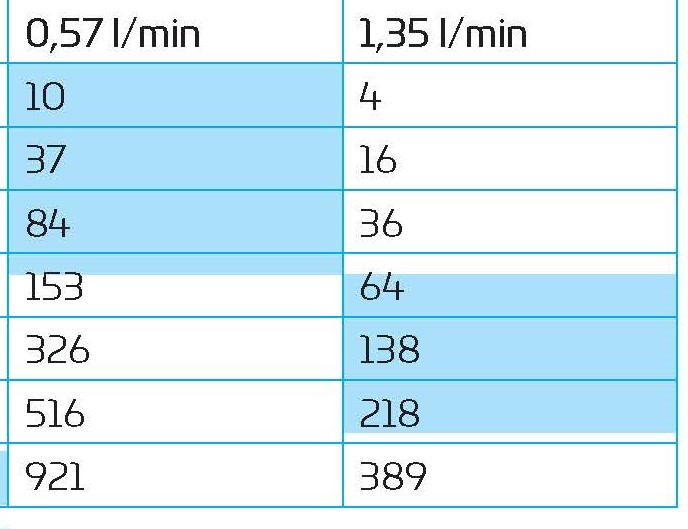 26.4.2023
6
Этапы разработки гидропривода «АНГАРА»
Эскизная 2D и 3D прорисовка всех исполнений гидроприводов;
Расчет станочных наладок для изготовления винтовых зубьев и подбор инструмента, определение габаритов деталей, содержащих винтовые зубья.
Определение рабочего хода и рабочего объема жидкости, определение габаритов корпусных деталей, расчет и подбор уплотнений и направляющих колец.
Синтез всех востребованных сочетании  присоединении под привод и  к арматуре;
Разработка чертежей оригинальных деталей в порядке уменьшения габаритных размеров.
	Расчеты на прочность нагруженных деталей.
VI.  Разработка чертежей деталей, содержащих винтовые зубья;
VII. Разработка сборочного чертежа и спецификации;
Эскизная 2D и 3D прорисовка всех исполнений гидропривода «АНГАРА»
F25
F30
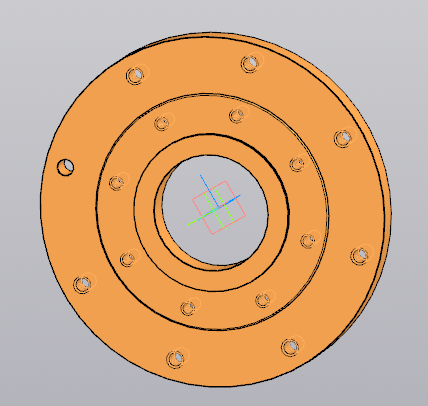 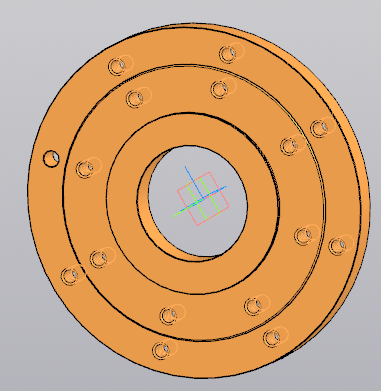 F35
F16
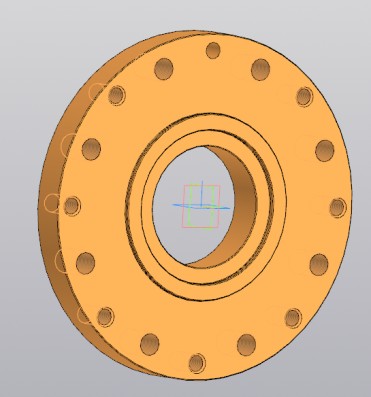 F16 Возможно с другим
исполнением шестернии нижнего корпуса
Нарезка резьб
Нашими партнерами разработаны экономичные 
инновационные варианты технологии обработки многозаходных 
внутренних и наружных резьб, реализующиеся на подвергнутых 
специальной модернизации пятиосевых обрабатывающих центрах отечественного производства.
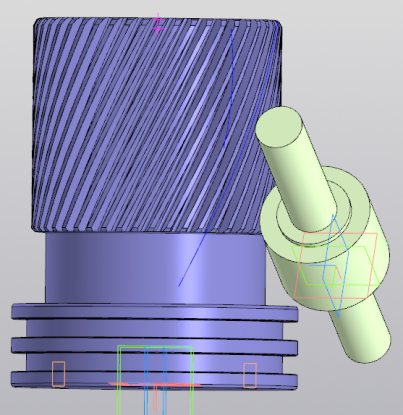 26.4.2023
9
Демонстрация производства редуктора
26.4.2023
10
Гидропривод значительно проще, чем электропривод
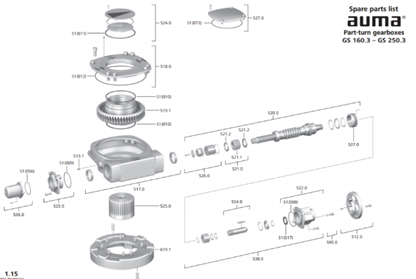 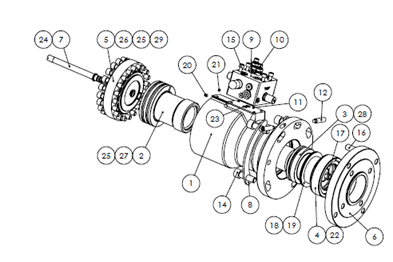 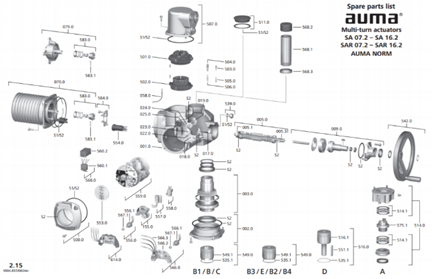 26.4.2023
11
Бескамерная врезка арматуры
26.4.2023
12
Проекты в РОССИИ
«Теплосеть СПб» 
Т/К 142 – 08.2018
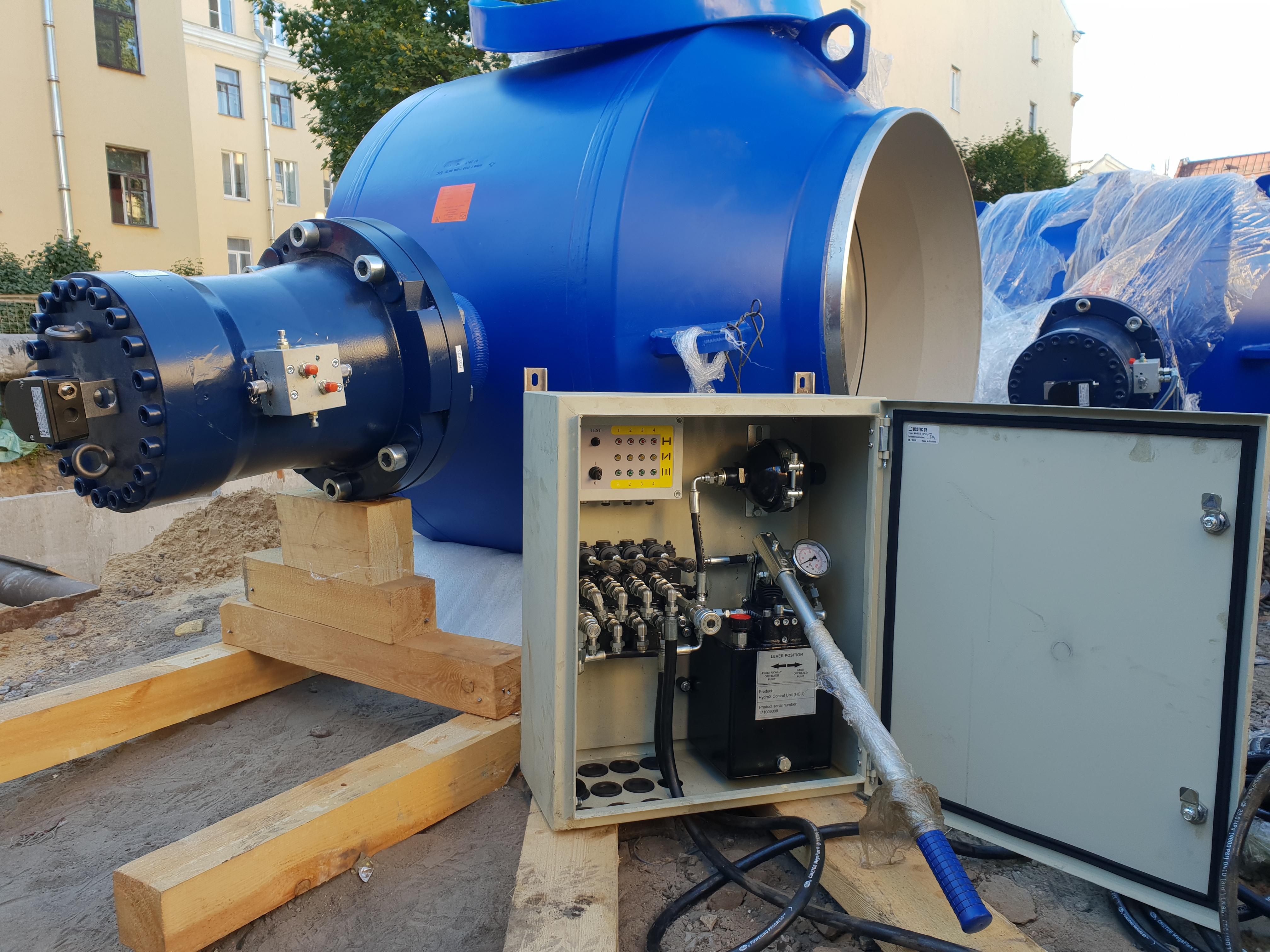 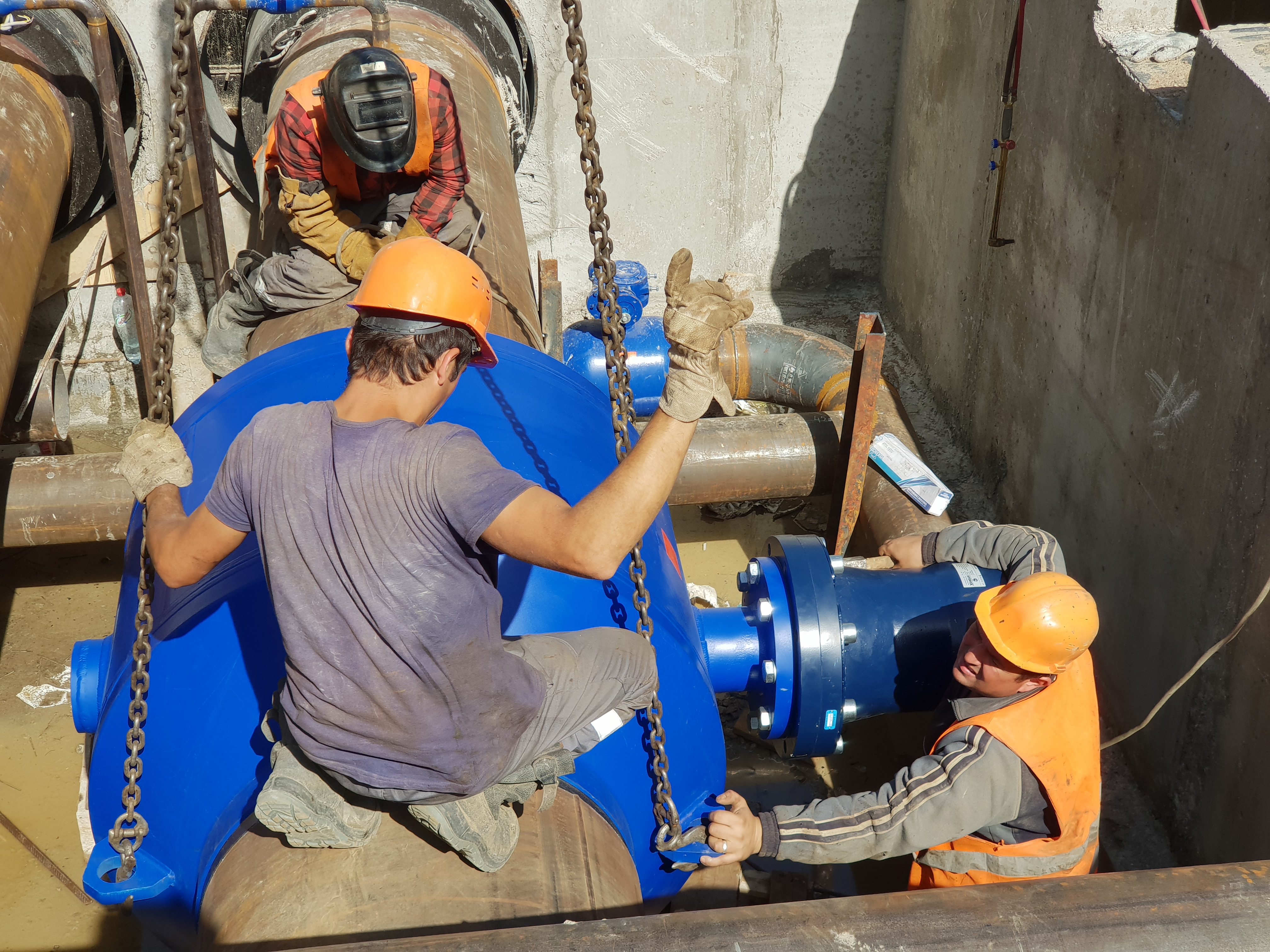 26.4.2023
13
Проекты в РОССИИ
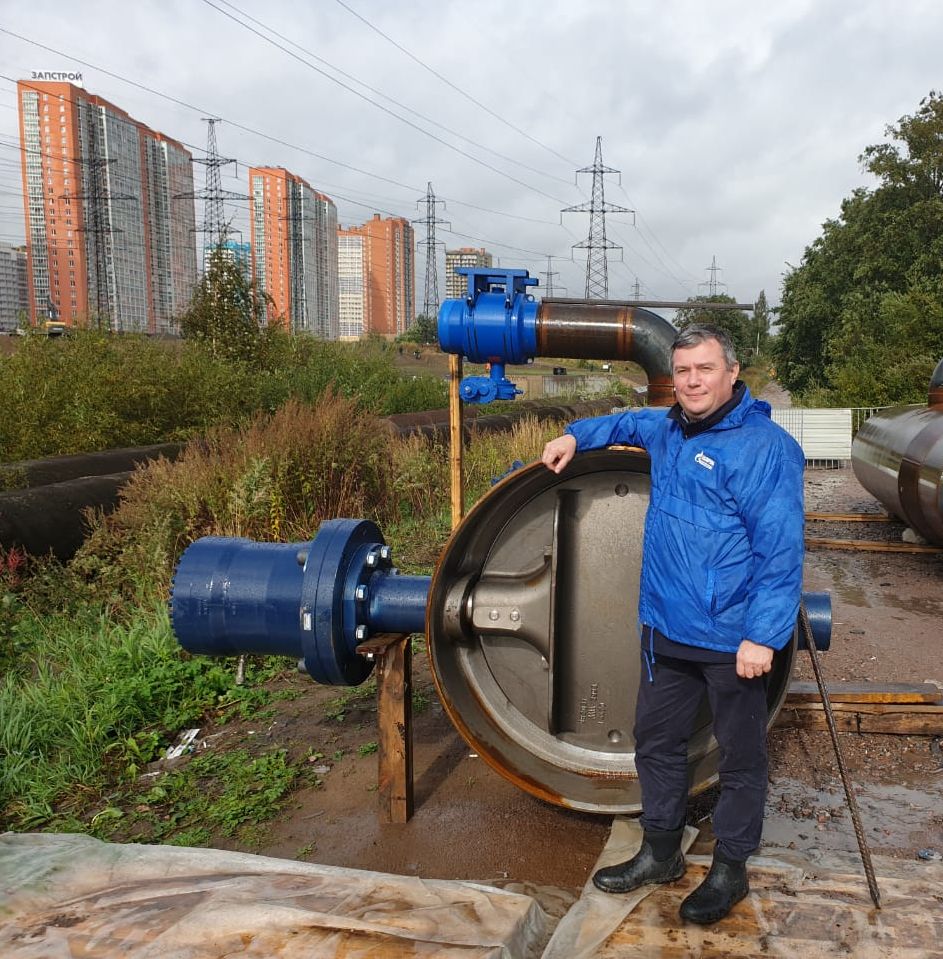 «Теплосеть СПб» 
Т/М «Суздальская» – 08.2019
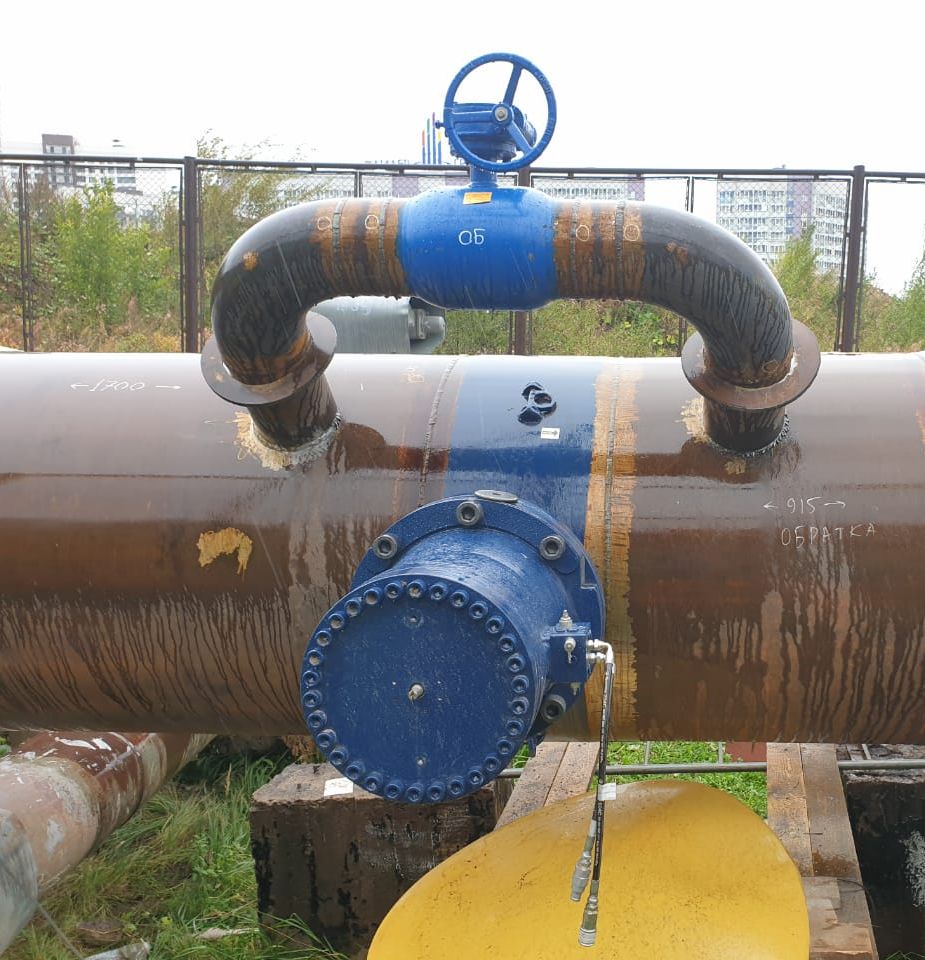 26.4.2023
14
Проекты в РОССИИ
«Петербургтеплоэнерго» 
Петровский пр., 24 – 09.2020
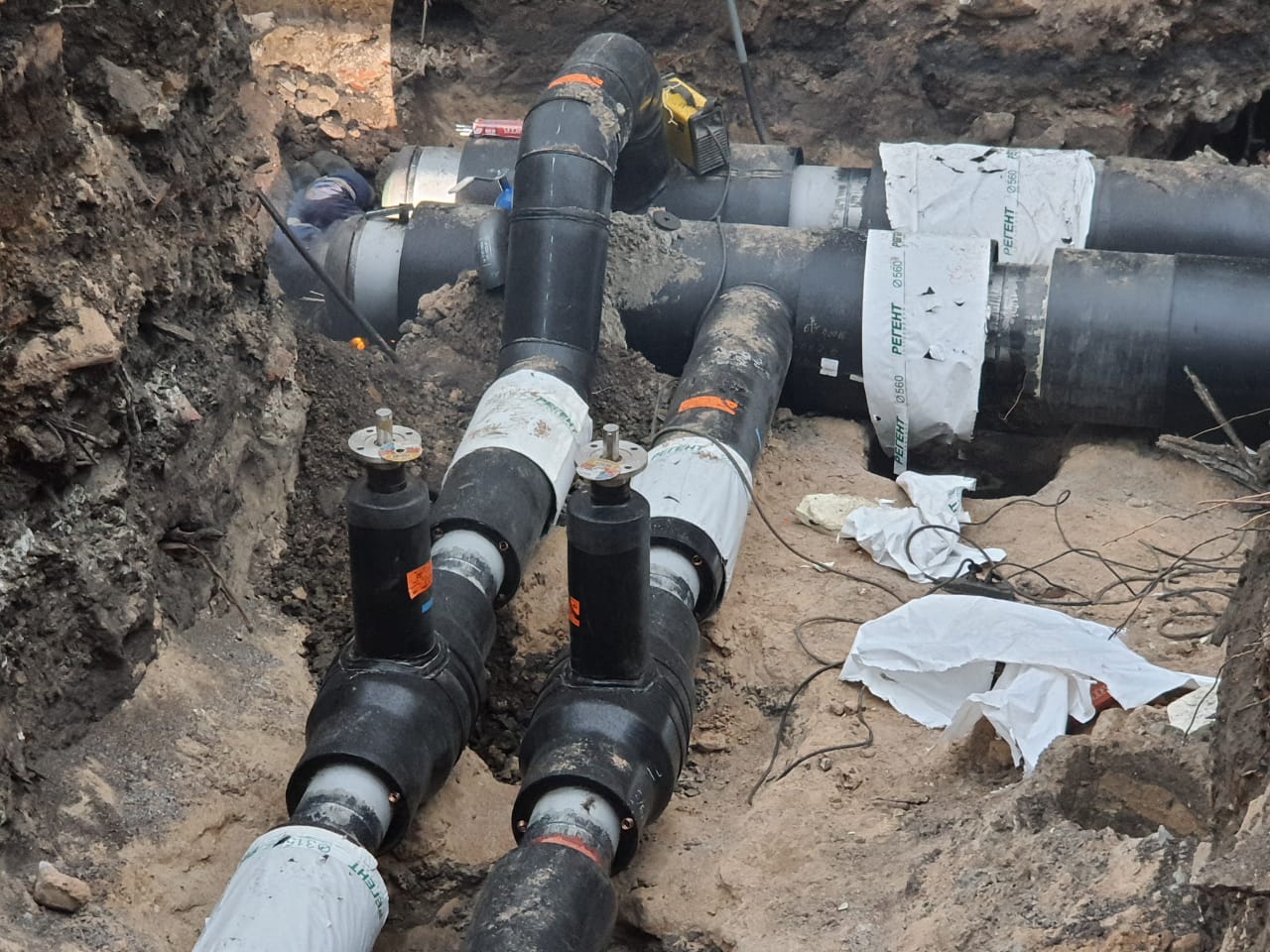 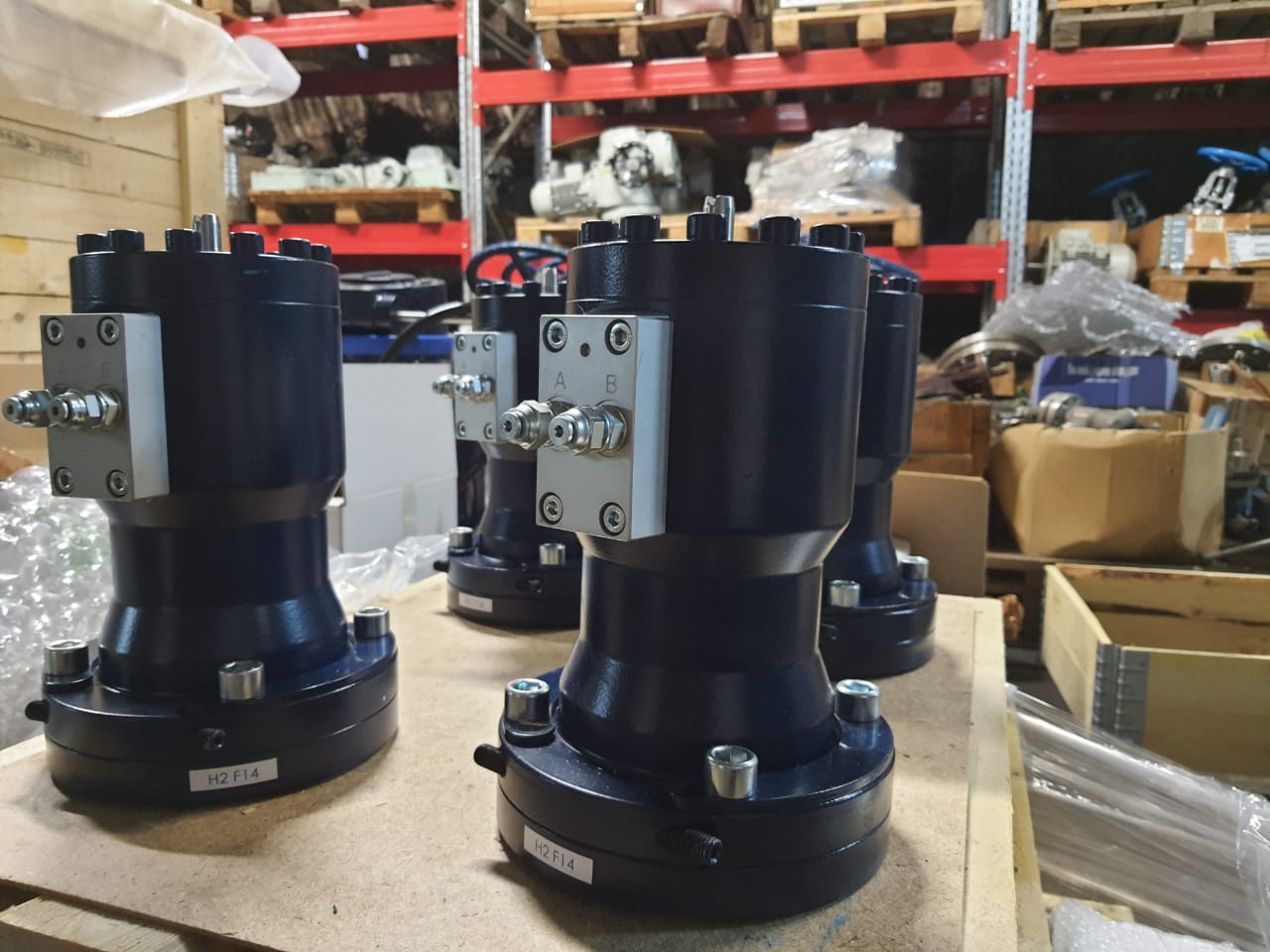 26.4.2023
15
Проекты в РОССИИ
«Птербургтеплоэнерго» 
Петровский пр.,24 – 09.2020
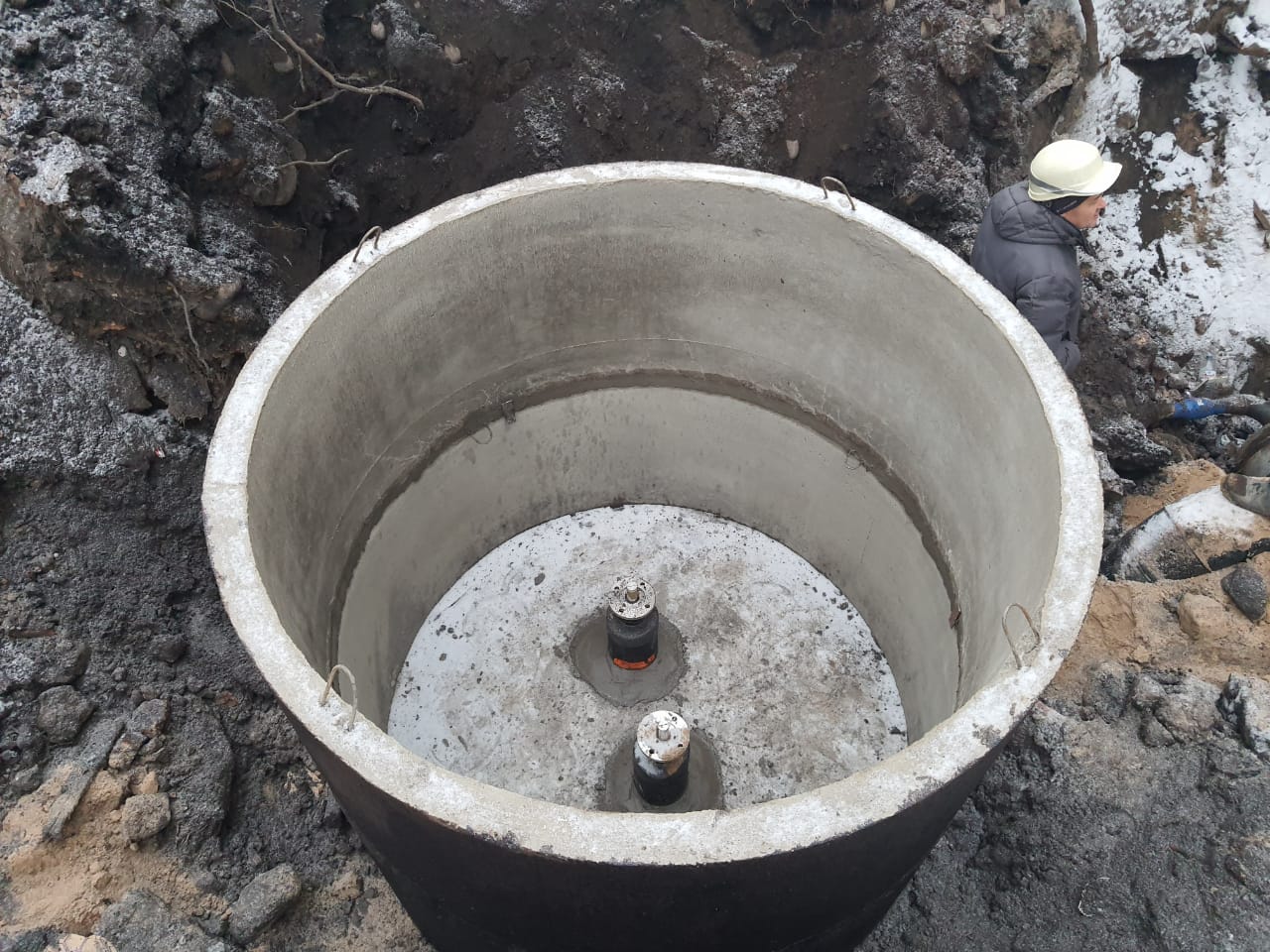 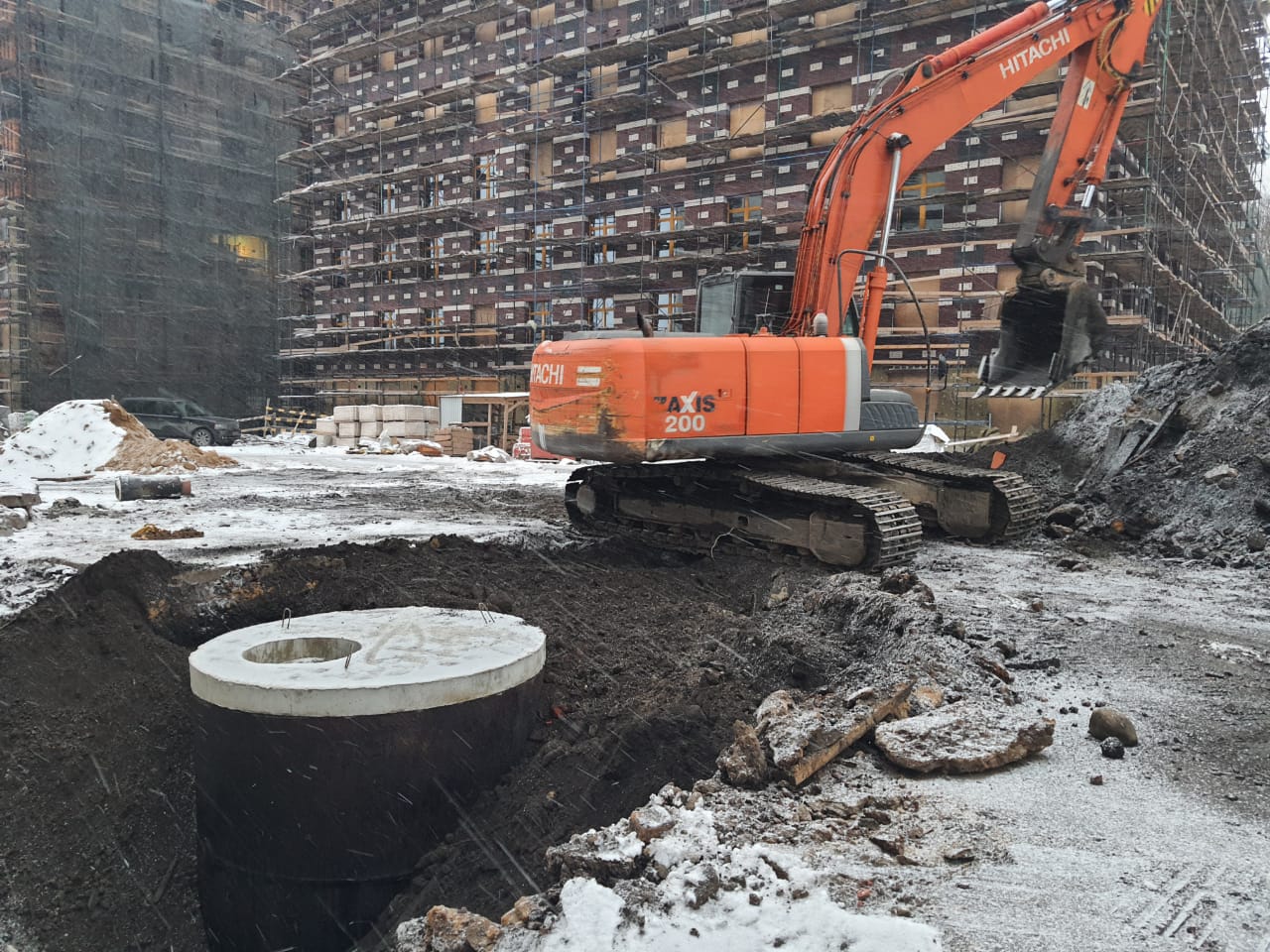 26.4.2023
16
Бескамерная врезка арматуры с применениемсмотрового колодца
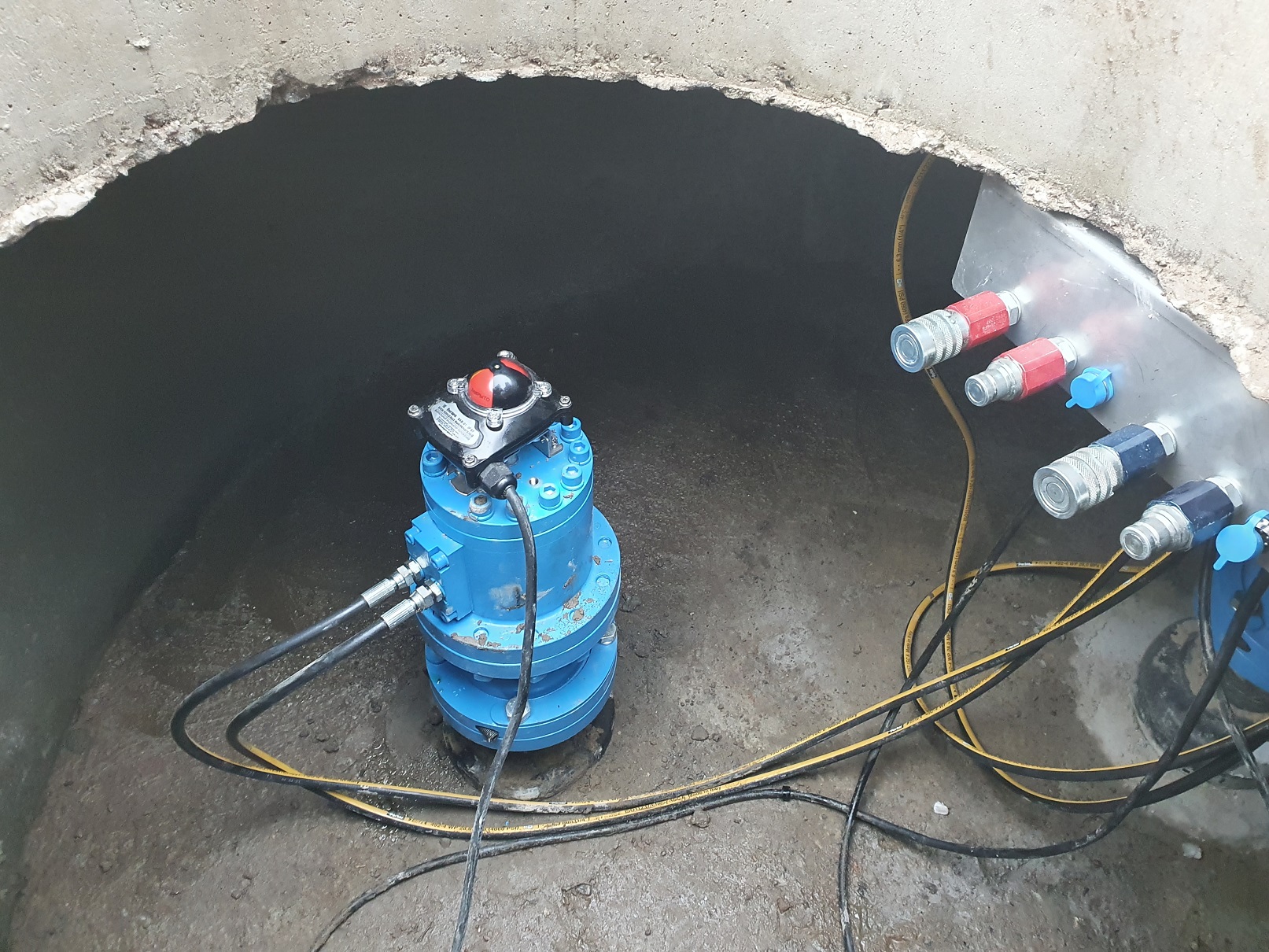 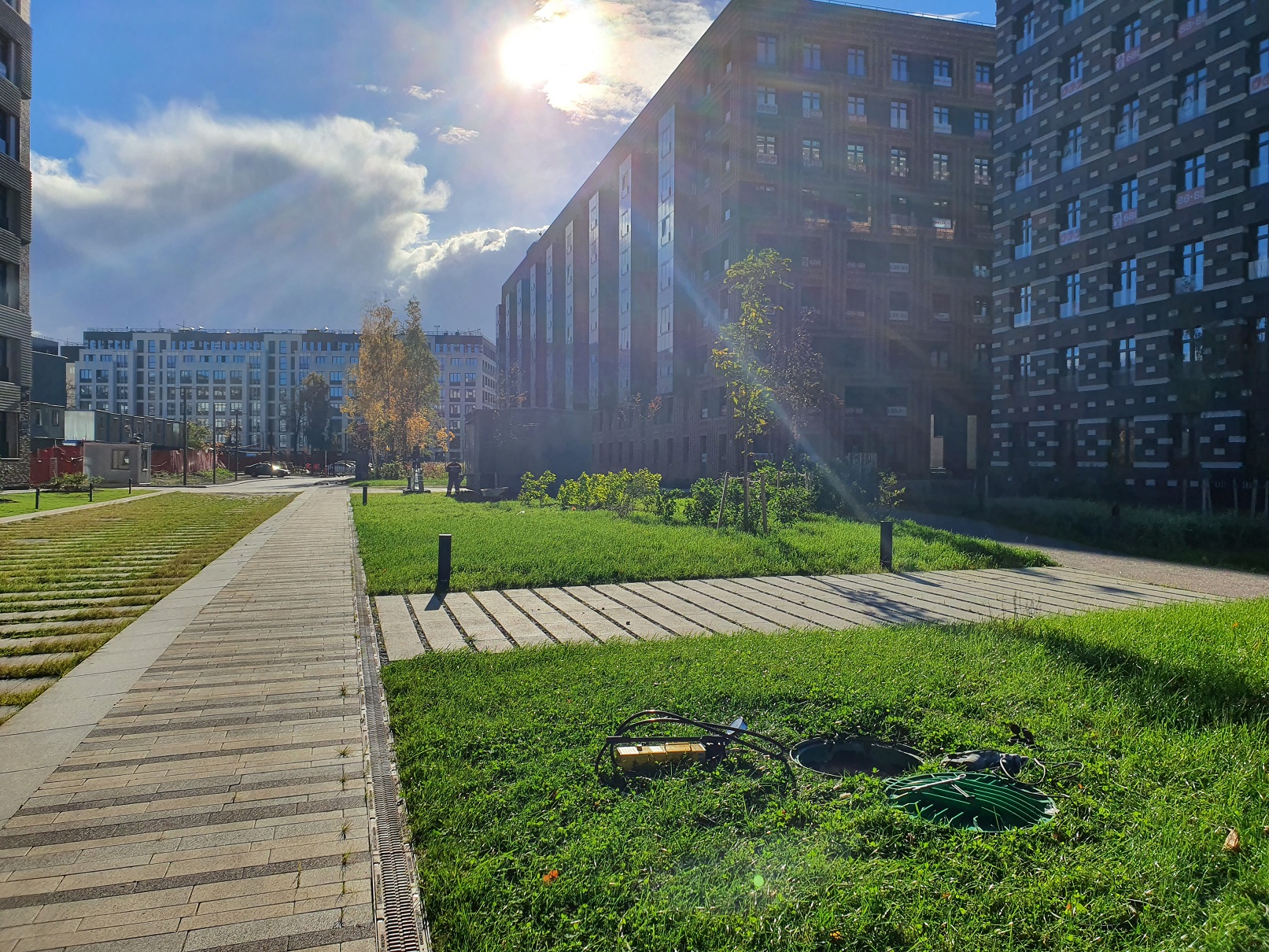 26.4.2023
17
Бескамерная врезка арматуры с применениемсмотрового колодца
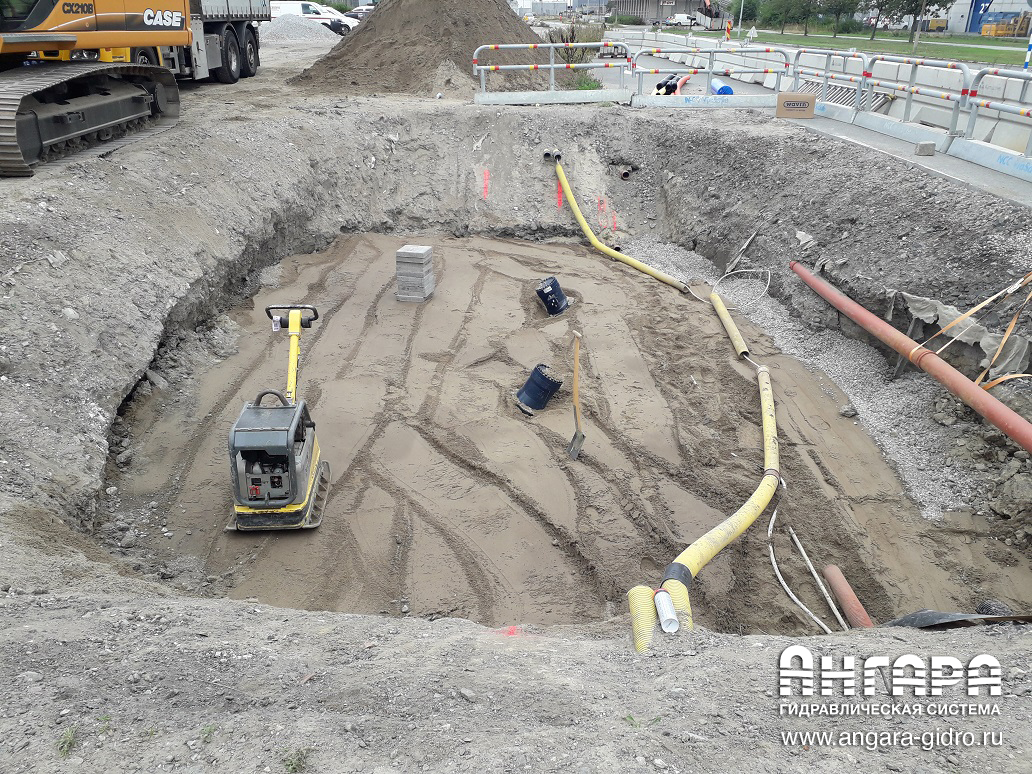 26.4.2023
18
Бескамерная врезка арматуры с применениемсмотрового колодца
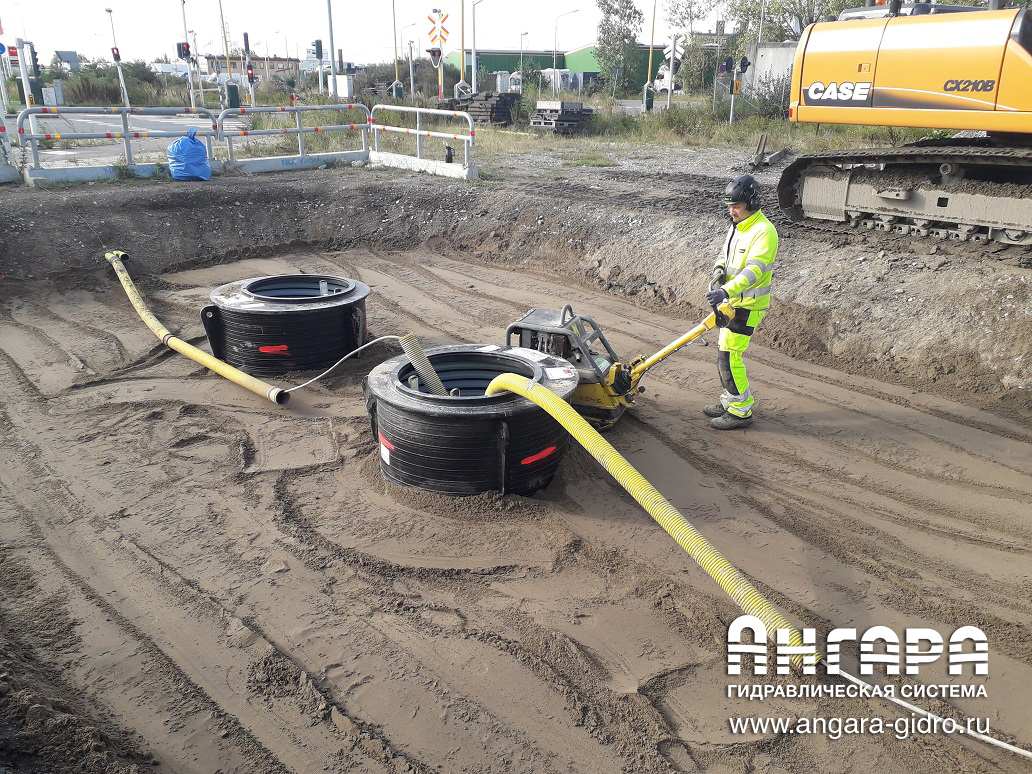 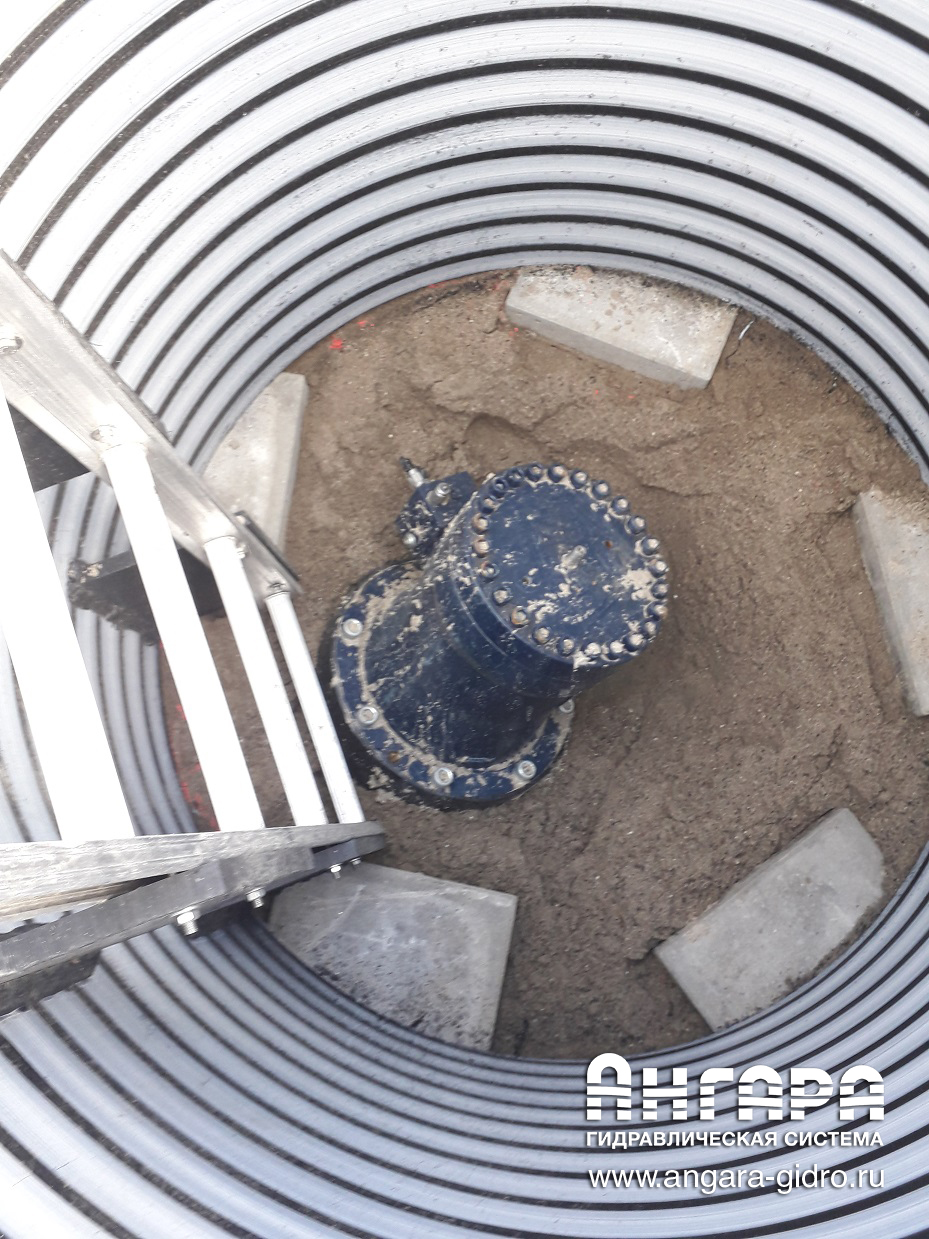 26.4.2023
19
Наше изделие может заменить:
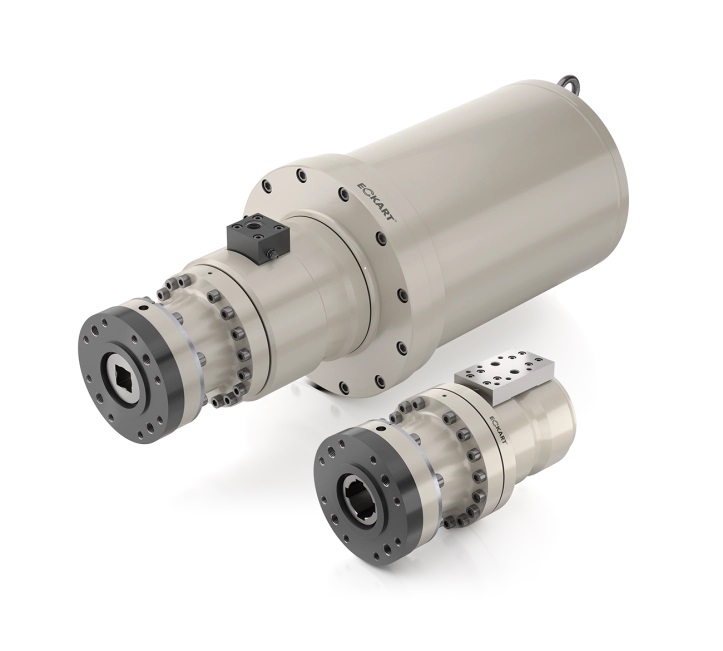 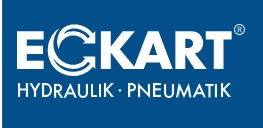 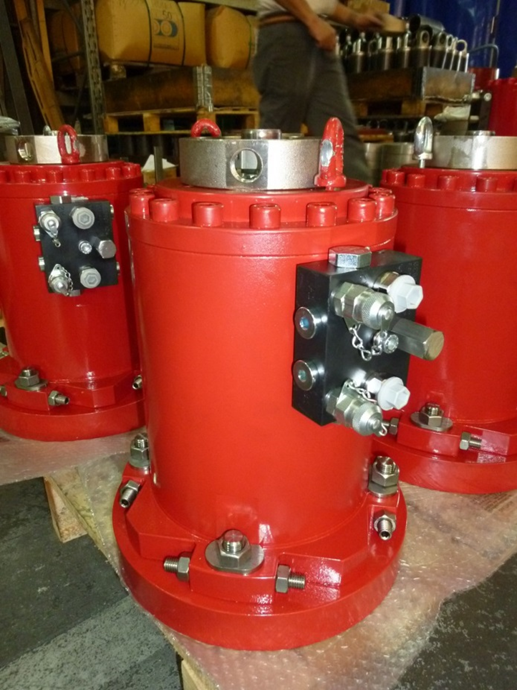 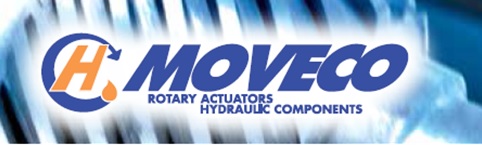 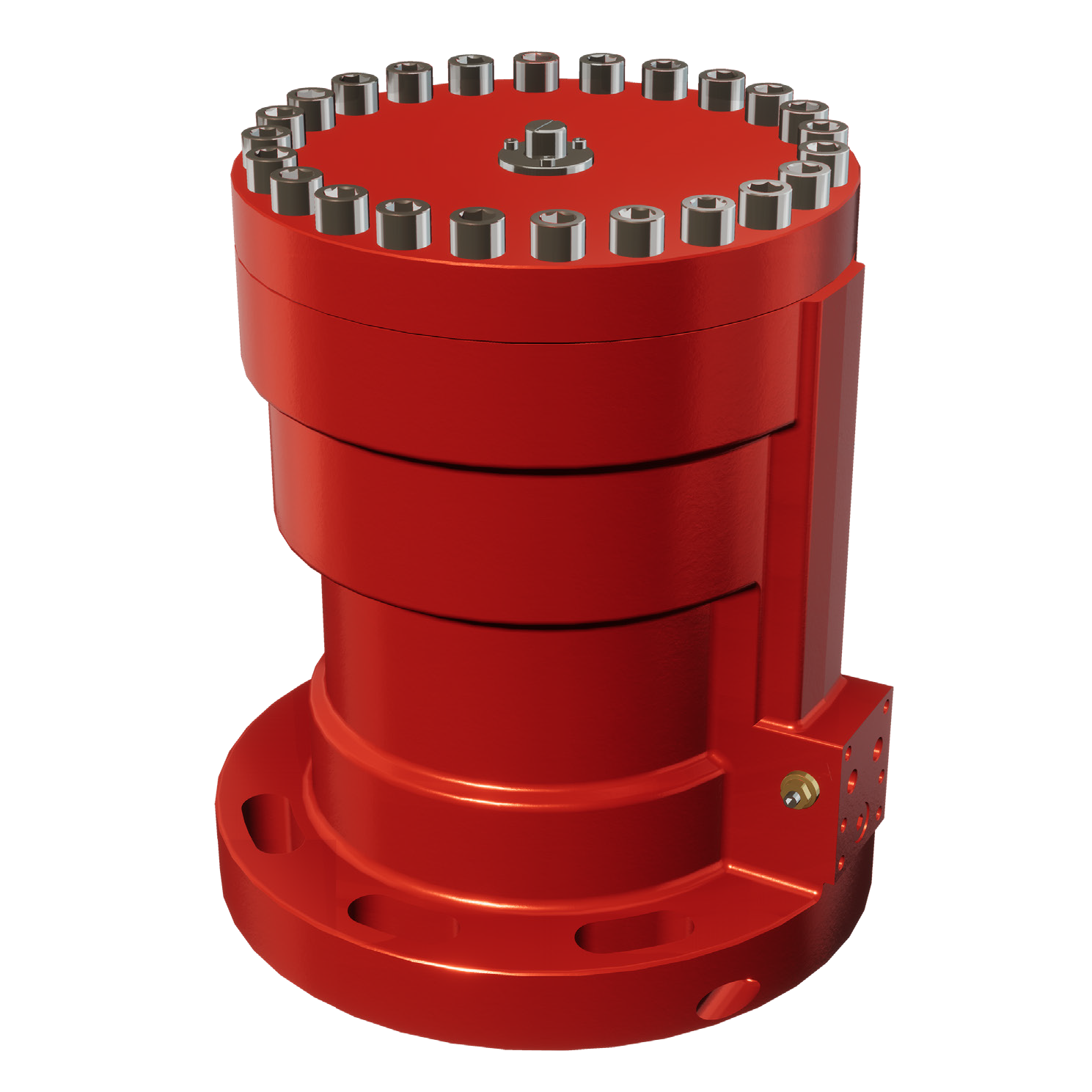 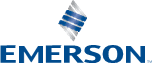 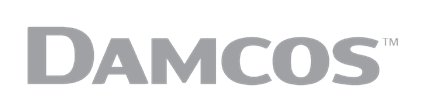 20
Гидравлическая система «Ангара»Безопасное, простое и надежное решение…
Подходит для сложных условий эксплуатации!

Система управления и электрическая часть, вынесена на поверхность.
Это дает возможность:
- Удобно управлять, обслуживать и ремонтировать
- не строить дорогостоящие подземные сооружения, для которых ещё надо заниматься вопросами оформления землеотведения. Подведения электричества. Особенно актуально в условиях большого города.
- Исключается возможность поражения персонала, электрическим током.
- Легко модернизировать систему управления трубопроводной арматурой, без дорогостоящих земляных работ.
Ручное, автоматическое или дистанционное управление 
Ручное управление с использованием Блока управления (входит в комплект)
Автоматическое (насосное) управление с использованием Блока управления (опция)
Дистанционное управление (опция)
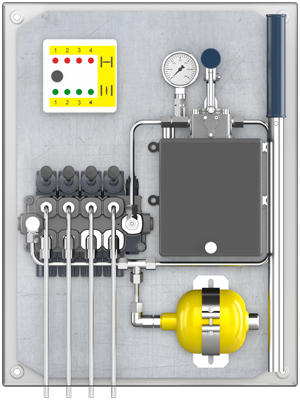 21
На сегодня производственная программа:
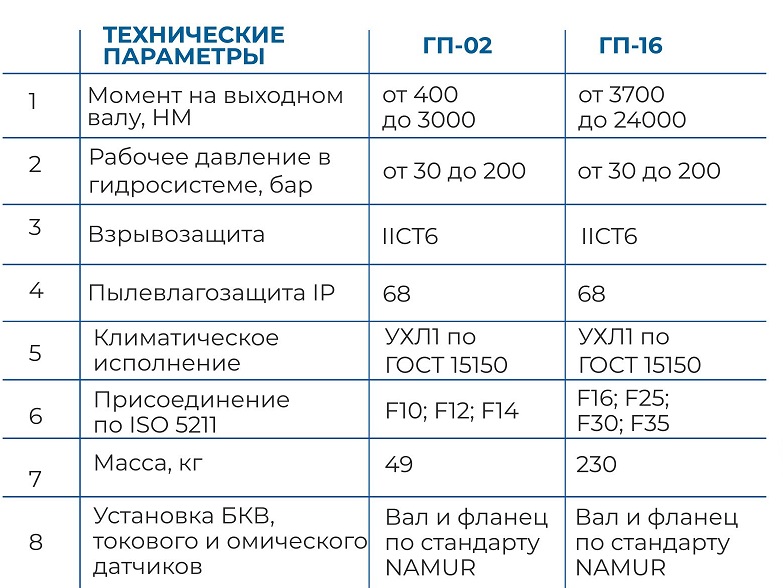 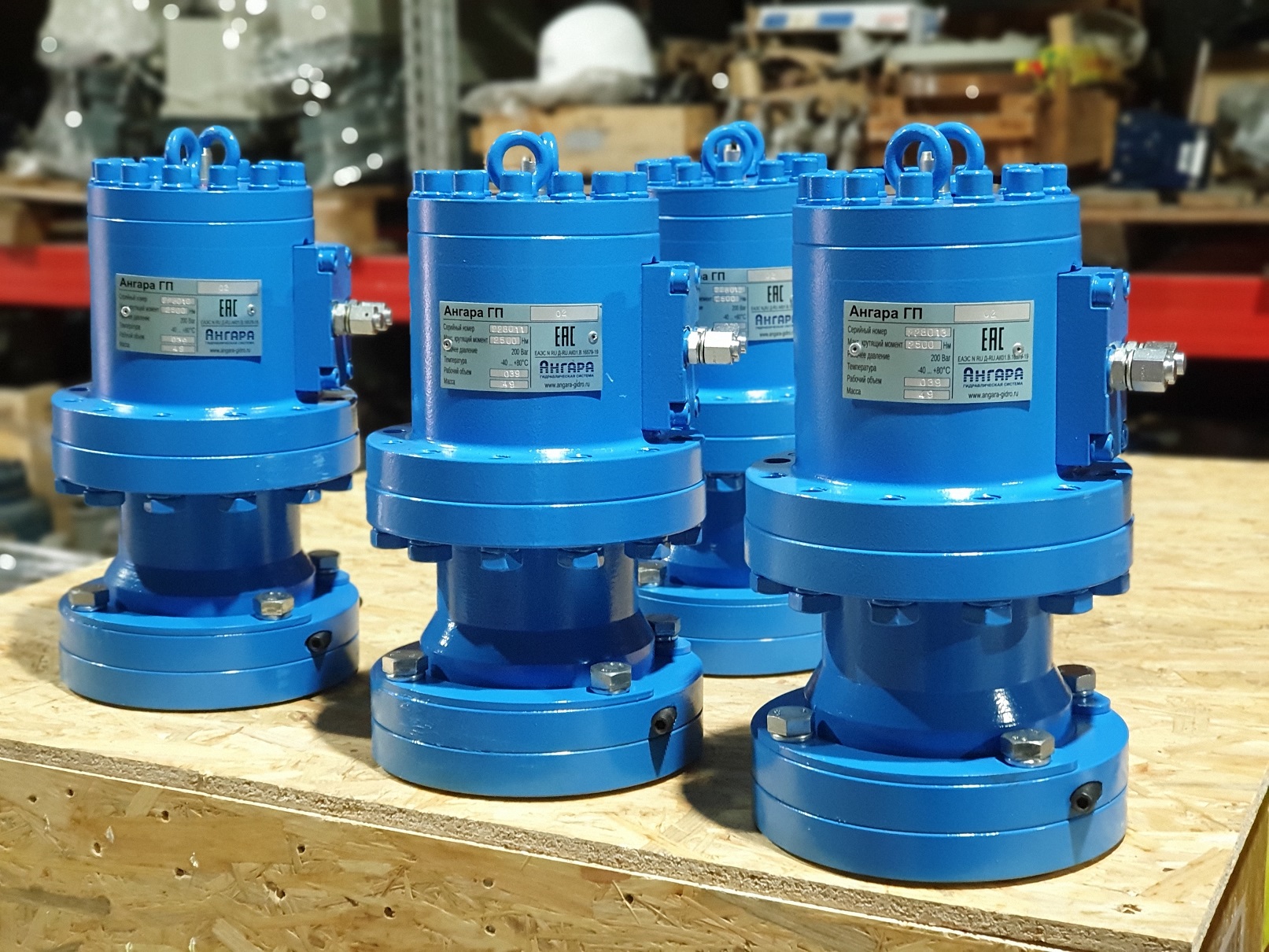 26.4.2023
22
По вопросам приобретения, а так же по техническим вопросам:
191124, Санкт-Петербург, ул. Новгородская,23 оф.214
Тел. +7 812 703-05-56
Моб. +7 911 71-777-88
Сайт: www.angara-gidro.ru
Почта: info@aesk.ru

                                 
                        БЛАГОДАРЮ ЗА ВНИМАНИЕ!
26.4.2023
23